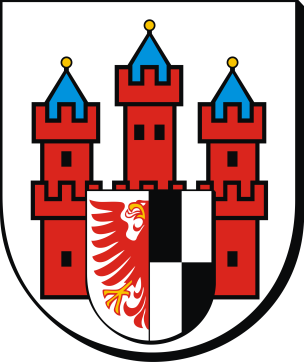 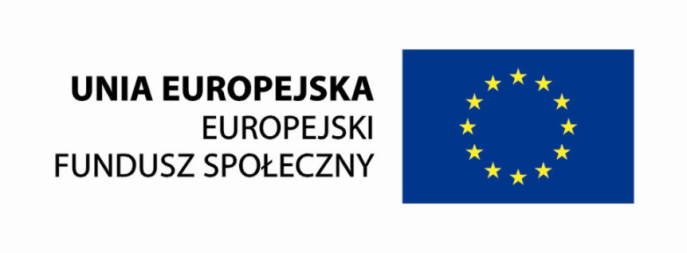 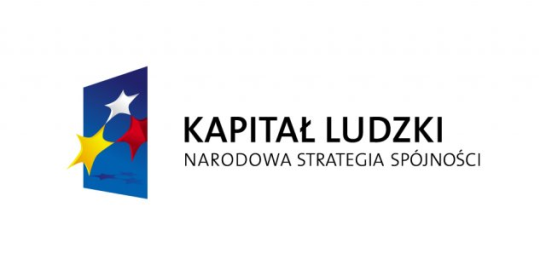 Kraina Dziecięcego sukcesu – program rozwojowy dla uczniów wiejskich placówek oświatowych z Gminy Olecko
Laboratorium matematyczno-przyrodnicze
Projekt współfinansowany ze środków Unii Europejskiej
w ramach Europejskiego Funduszu Społecznego
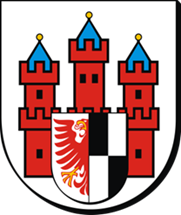 ORGANIZACJA ZAJĘĆ
Zgodnie z założeniami projektu zorganizowane zostały zajęcia pozalekcyjne dla uczniów z trudnościami w uczeniu się oraz zajęcia rozwijające z uczniem zdolnym. 
Zajęcia prowadzone były przez 3 semestry, odbywały się w wolnym czasie. 
Uczestnicy projektu mieli zagwarantowany posiłek, materiały do wykorzystania na zajęciach  i powrót autobusem do domu.
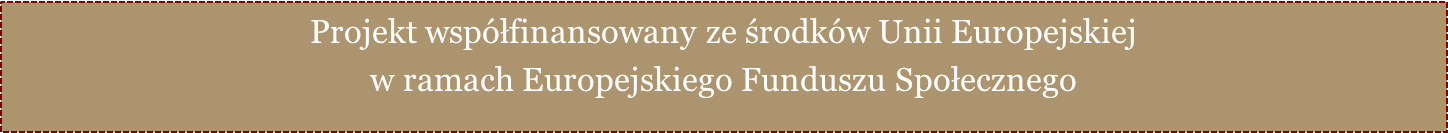 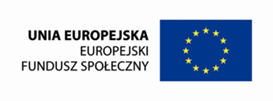 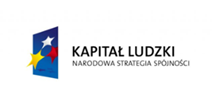 ZAŁOŻENIA
Zajęcia dla uczniów                   z trudnościami w uczeniu się
Zajęcia rozwijające                   z uczniem zdolnym
Zajęcia uwzględniały specjalne potrzeby edukacyjne uczestników projektu i realizowane były  metodą warsztatu i projektu  z wykorzystaniem technologii            informacyjno-komunikacyjnej.
Rozwijanie podstawowych kompetencji naukowych.
Zasada równości płci.
Wypracowanie minimum        4 projektów i 2 prezentacji multimedialnych.
Zajęcia uwzględniały specjalne potrzeby edukacyjne uczestników projektu i realizowane były  metodą warsztatu i projektu                            z wykorzystaniem technologii              informacyjno-komunikacyjnej.
Rozwijanie podstawowych kompetencji naukowych .
Zasada równości płci.
Wypracowanie minimum          2 projektów i 2 prezentacji multimedialnych.
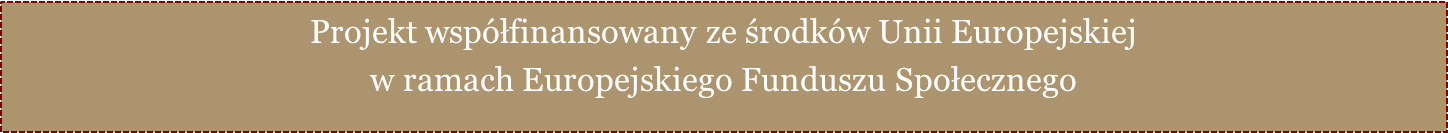 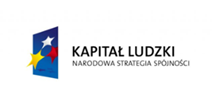 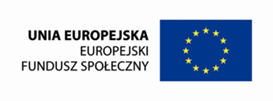 CELE
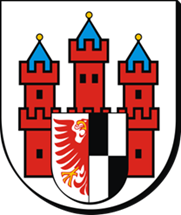 Wykształcenie umiejętności uczenia się poprzez poszukiwanie informacji będącej odpowiedzią na problem i jej upowszechnianie.
Wykorzystanie nauk matematyczno-przyrodniczych w życiu codziennym, dostrzeganie i stosowanie w różnych sytuacjach. 
Doskonalenie umiejętności uczenia się  przy wykorzystaniu technologii informacyjno-komunikacyjnej i zajęć w terenie.
Sprawne i bezpieczne posługiwanie się szkłem       i sprzętem laboratoryjnym podczas wykonywania doświadczeń pod nadzorem nauczyciela.
Zajęcia             dla uczniów         z trudnościami w uczeniu się
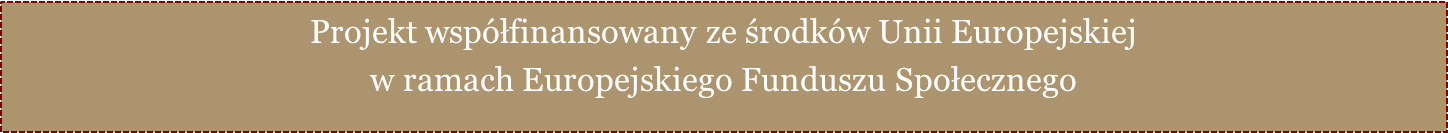 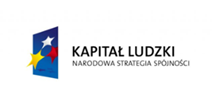 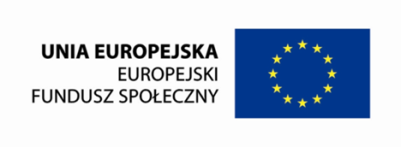 CELE
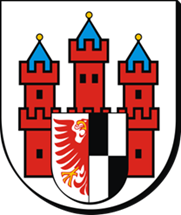 Rozwijanie talentów i zainteresowań uczniów.
Poszerzenie wiedzy i umiejętności matematyczno-przyrodniczych. 
Uświadomienie , że wiedza jest kluczem do lepszej przyszłości.
Zaspokojenie ciekawości poznawczej .
Doskonalenie umiejętności uczenia się  przy wykorzystaniu technologii informacyjno-komunikacyjnej i zajęć w terenie.
Sprawne i bezpieczne posługiwanie się szkłem   i sprzętem laboratoryjnym podczas wykonywania doświadczeń.
Zajęcia rozwijające         z uczniem zdolnym
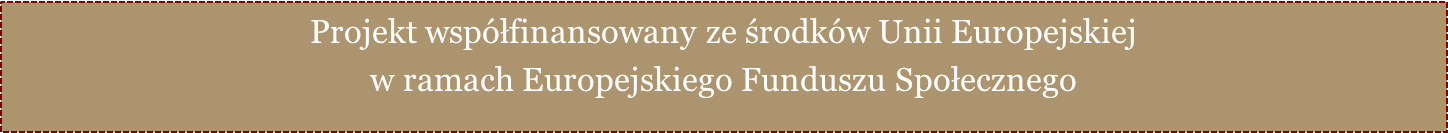 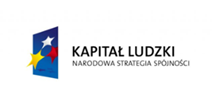 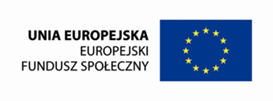 FORMY PRACY
INDYWIDUALNA
GRUPOWA
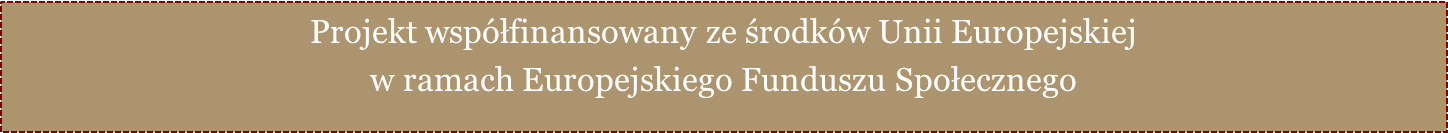 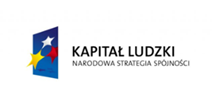 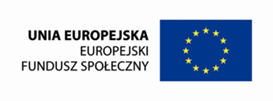 METODY PRACY
PRAKTYCZNE
PROBLEMOWE
Ćwiczenia laboratoryjne
Obserwacja
Pokaz
Warsztaty
Zajęcia w terenie
Projekt edukacyjny
Zajęcia z pytaniem problemowym 
Burza mózgów
Gra dydaktyczna
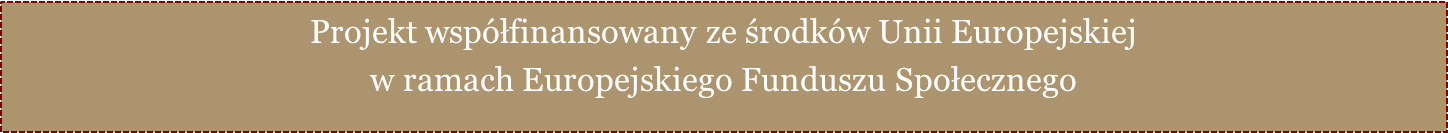 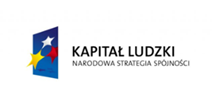 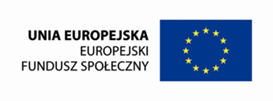 PRZYKŁADY ZREALIZOWANYCH PROJEKTÓW
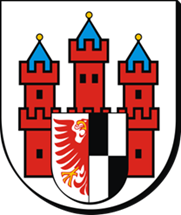 Matematyczne mandale. 
Haft matematyczny.
Wykonywanie elementów dekoracyjnych, upominków poznanymi technikami origami.
Kreślenie siatek graniastosłupów w różnej skali     i budowanie modeli.
Kreślenie siatek brył platońskich, budowanie z nich modeli.
Po co człowiekowi układ oddechowy?
Tajemnice gleby.
Woda – wyjątkowy związek chemiczny.
Alkohol – pożyteczny czy szkodliwy?
Chemia na talerzu.
Zajęcia             dla uczniów         z trudnościami w uczeniu się
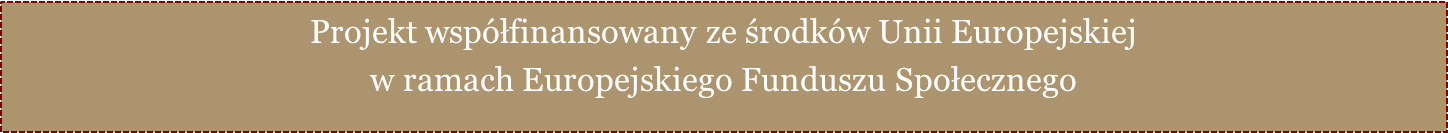 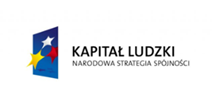 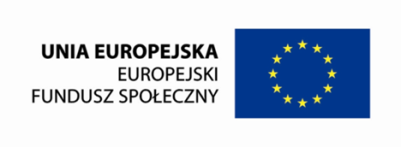 PRZYKŁADY ZREALIZOWANYCH PROJEKTÓW
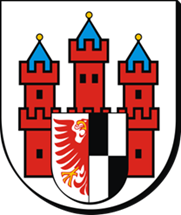 Kwasy - nie takie straszne. 
Złota liczba.
Ptaki z sąsiedztwa. 
Wariacje na temat gwiazdy morawskiej.
Zajęcia rozwijające         z uczniem zdolnym
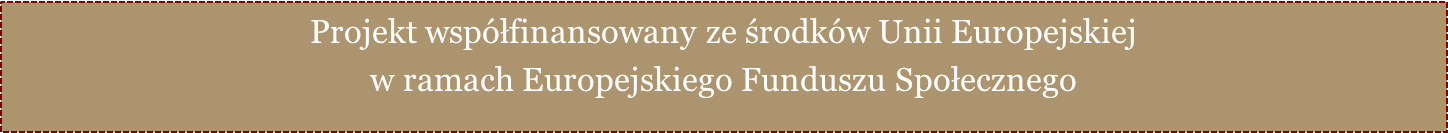 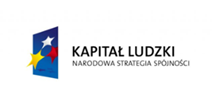 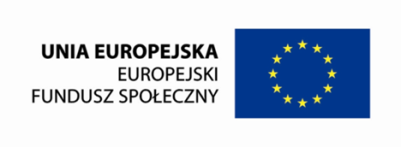 UCZNIOWIE NA ZAJĘCIACH
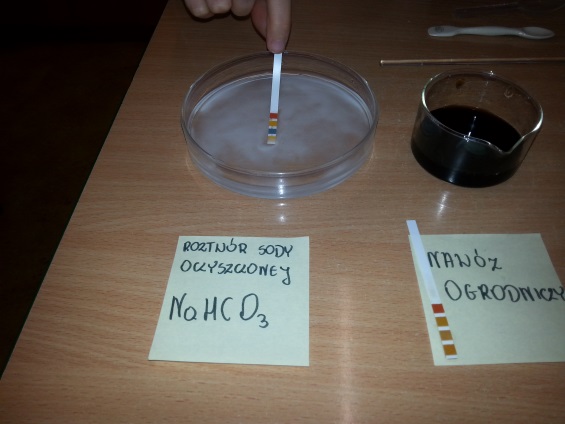 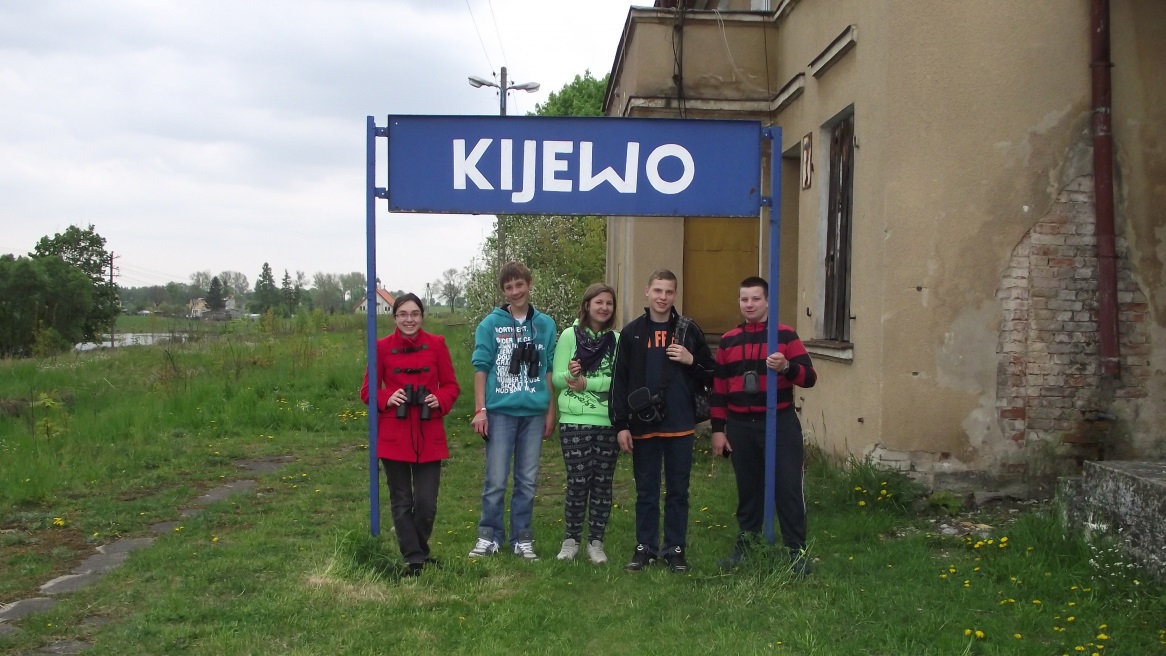 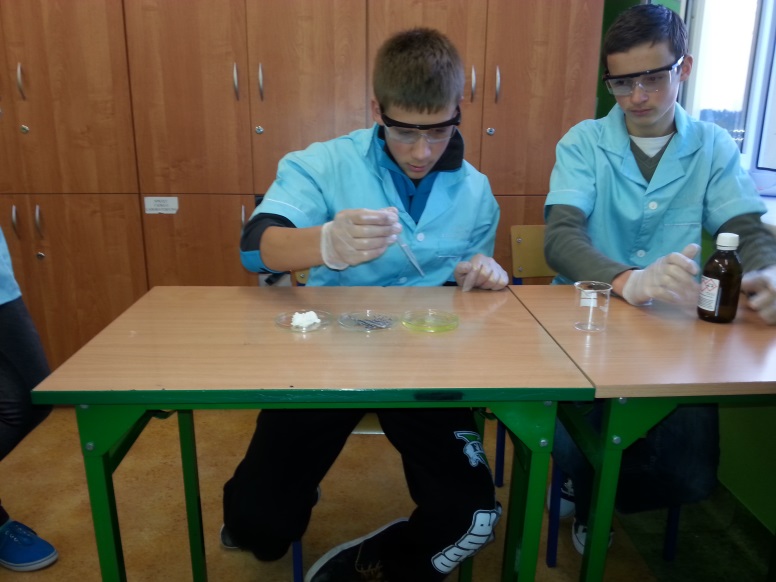 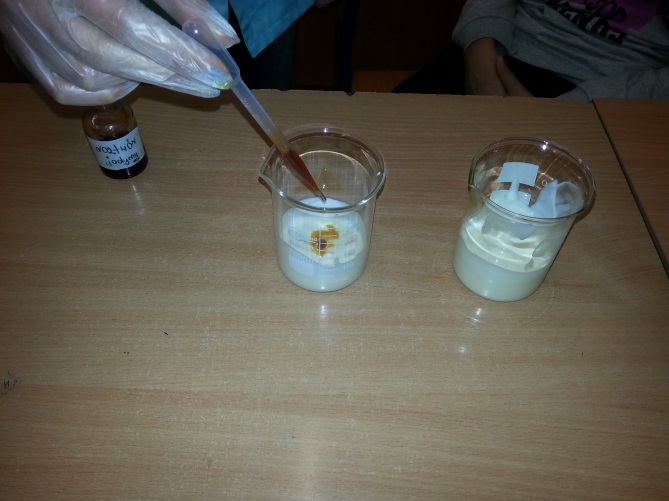 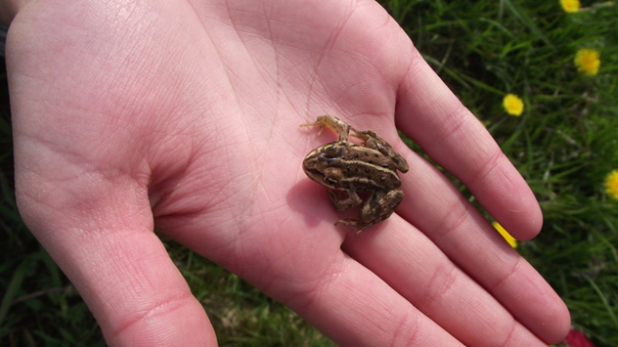 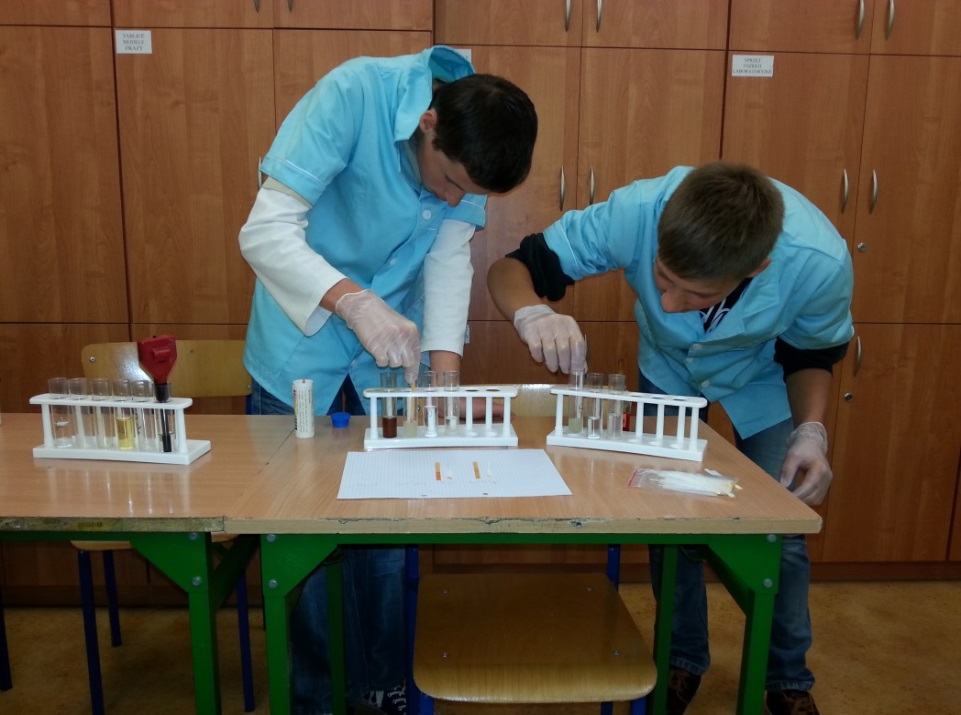 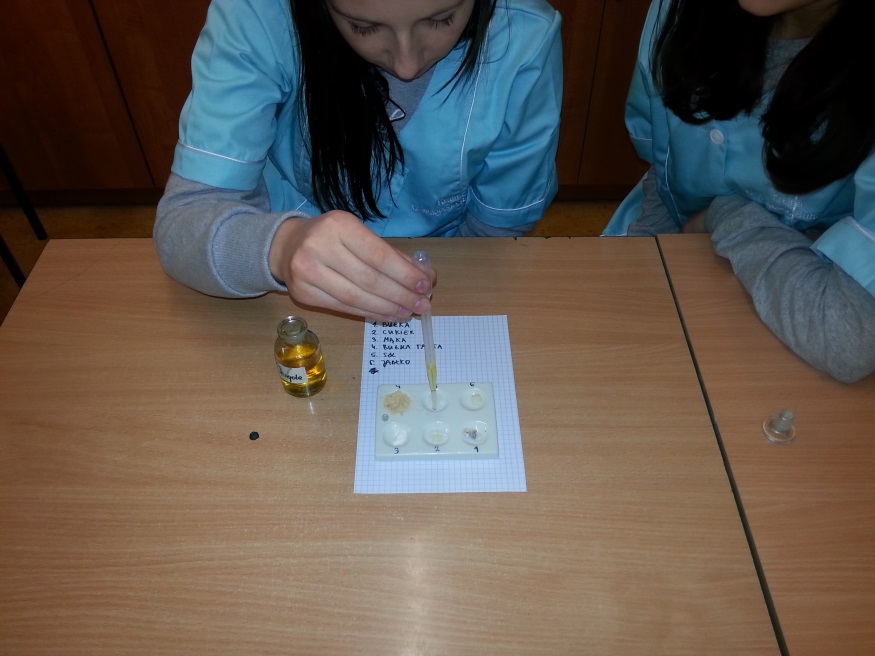 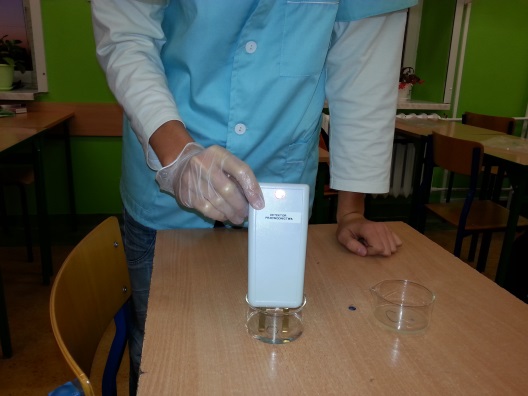 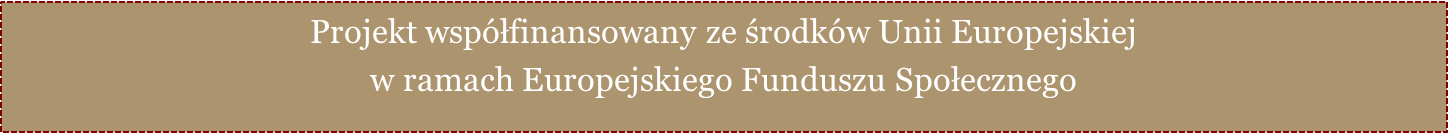 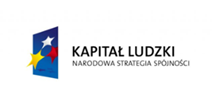 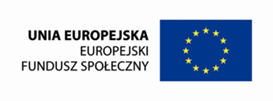 FILM Z PRZEPROWADZONEGO DOŚWIADCZENIA
Doświadczenie
„Badanie właściwości       kwasu azotowego (V)”
Wykonanie: Grupa V
Tatiana Janowicz
Wiktoria Kamińska 
Michał Naruszewicz
Karol Surażyński
Konrad Jankowski
Mirosław Sokalski
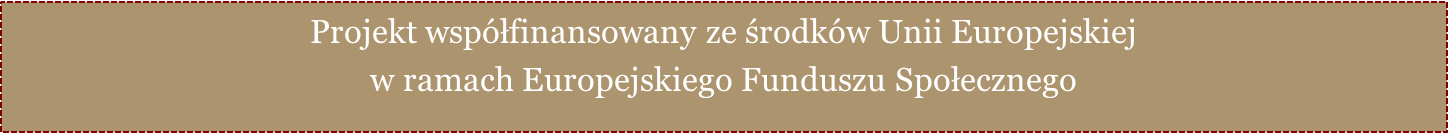 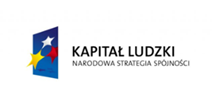 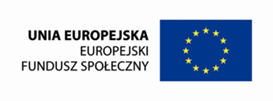 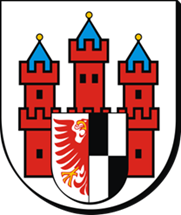 WYPRACOWANE PRODUKTY
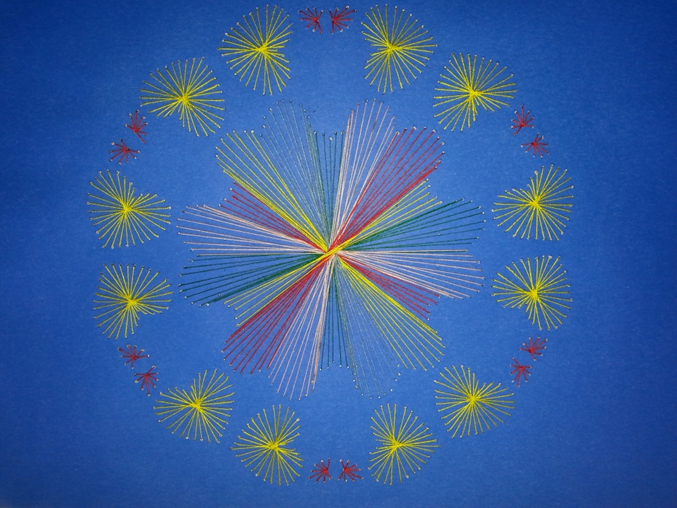 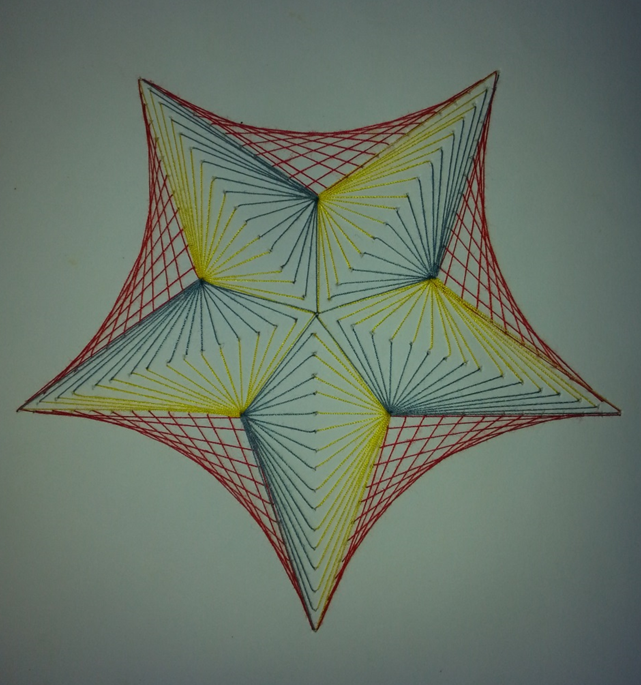 H
A
F
T 

M
A
T
E
M
A
T
Y
C
Z
N
Y
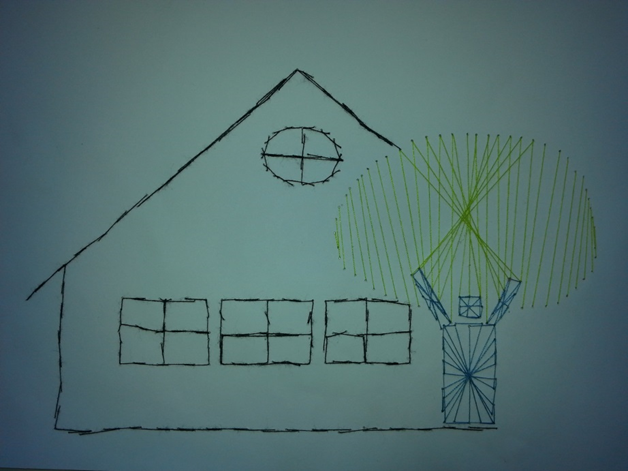 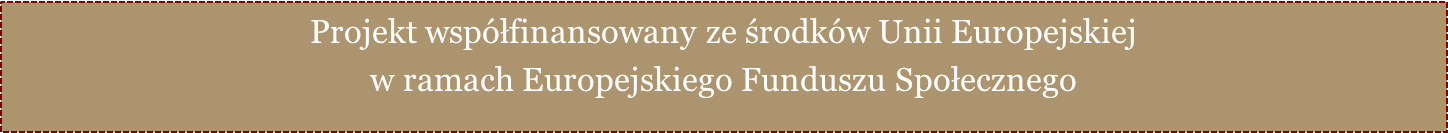 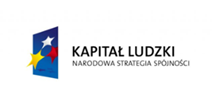 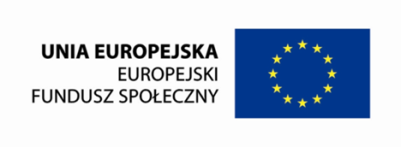 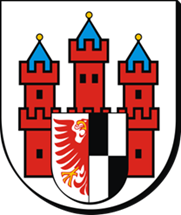 WYPRACOWANE PRODUKTY
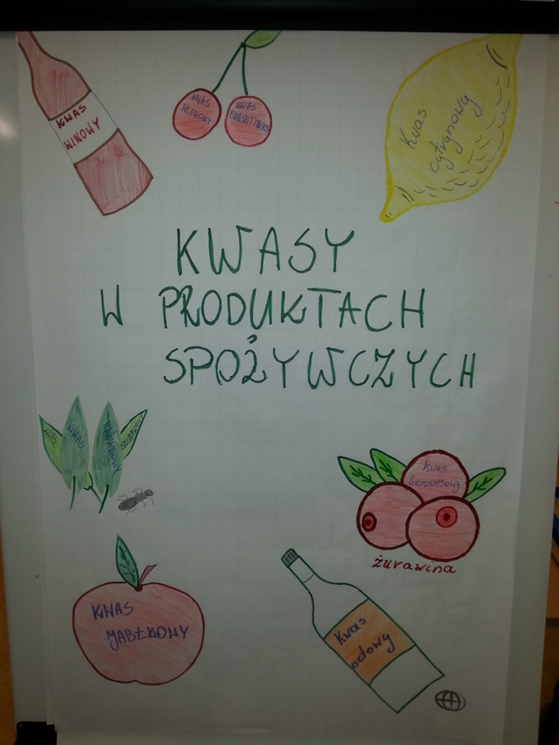 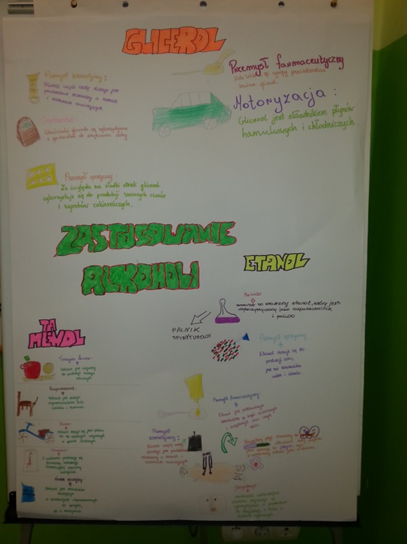 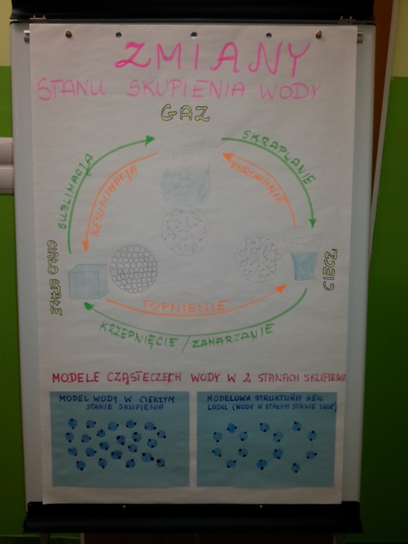 PLANSZE EDUKACYJNE
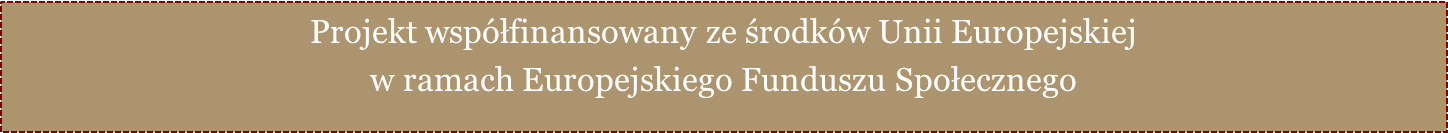 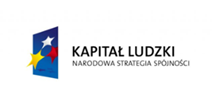 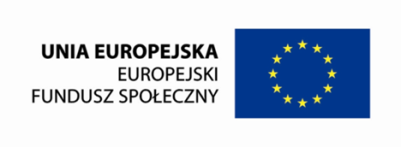 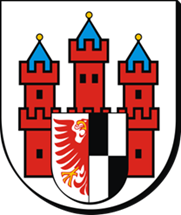 WYPRACOWANE PRODUKTY
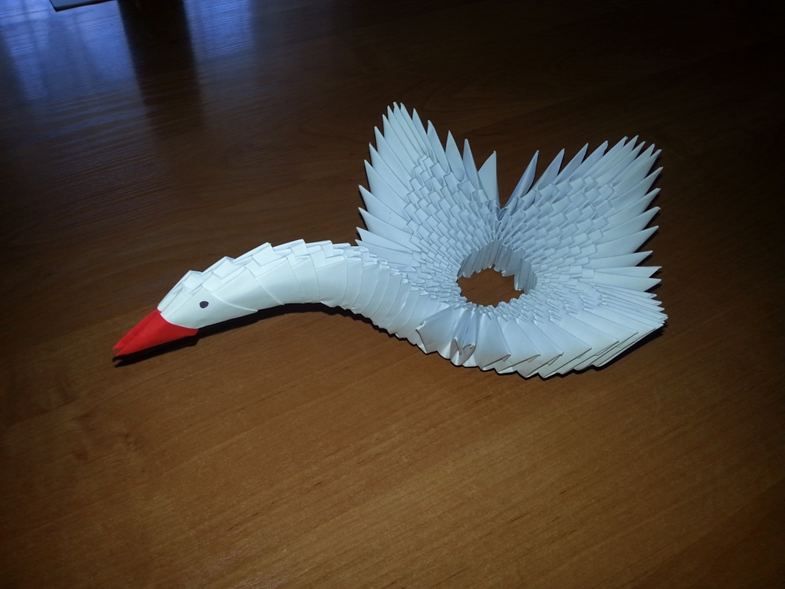 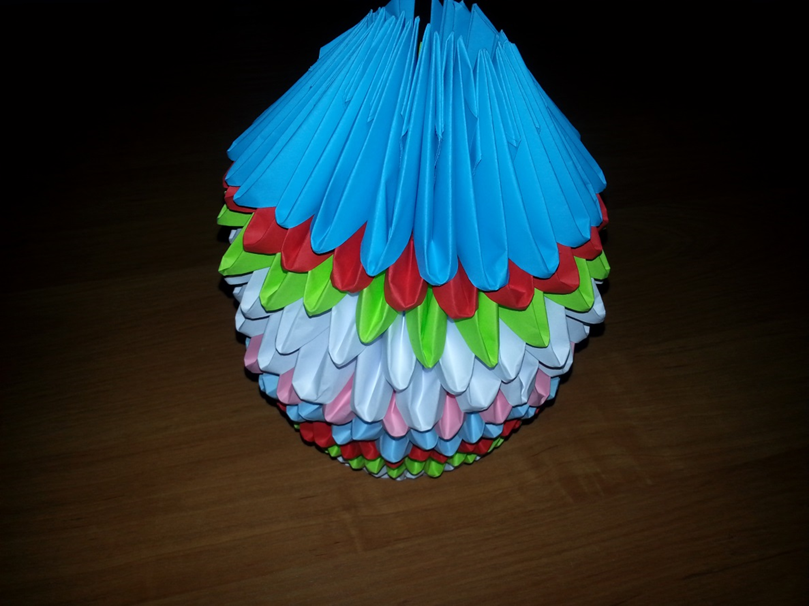 ORIGAMI
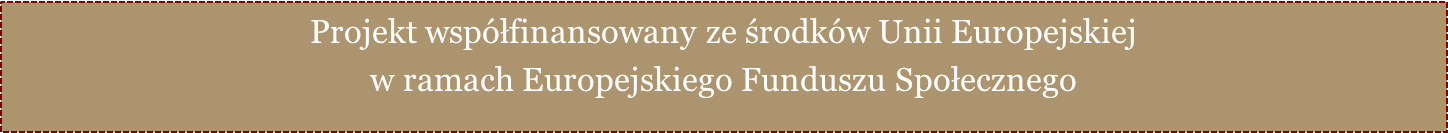 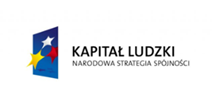 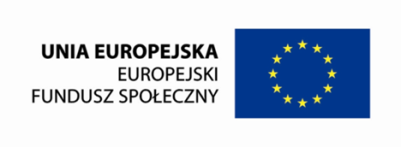 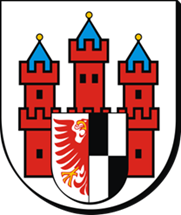 WYPRACOWANE PRODUKTY
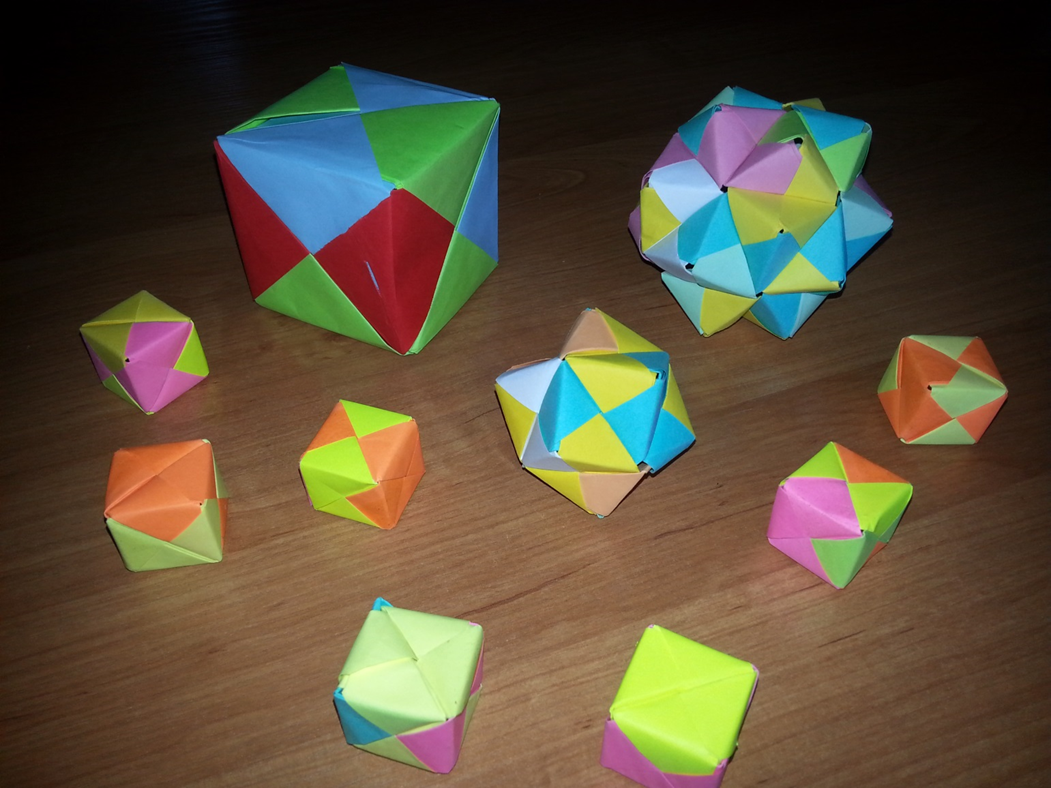 Kolekcja brył przestrzennych wykonanych techniką modułową
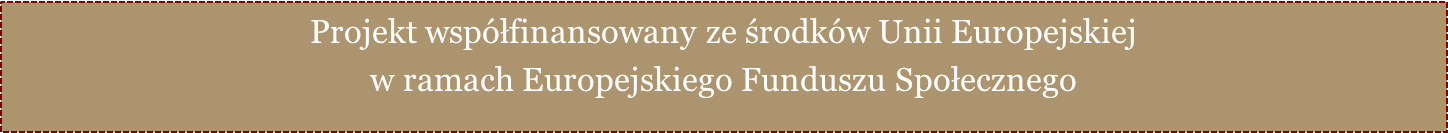 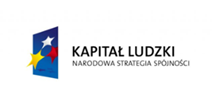 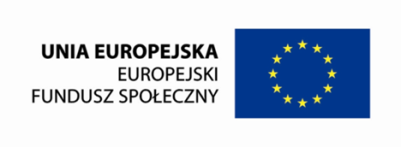 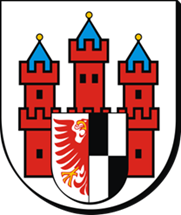 PREZENTACJE MULTIMEDIALNE
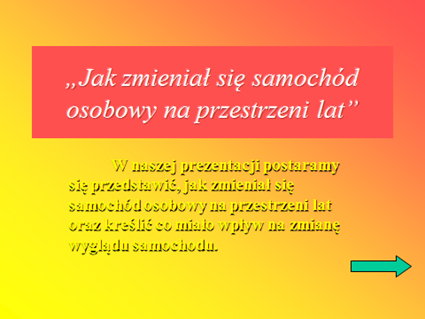 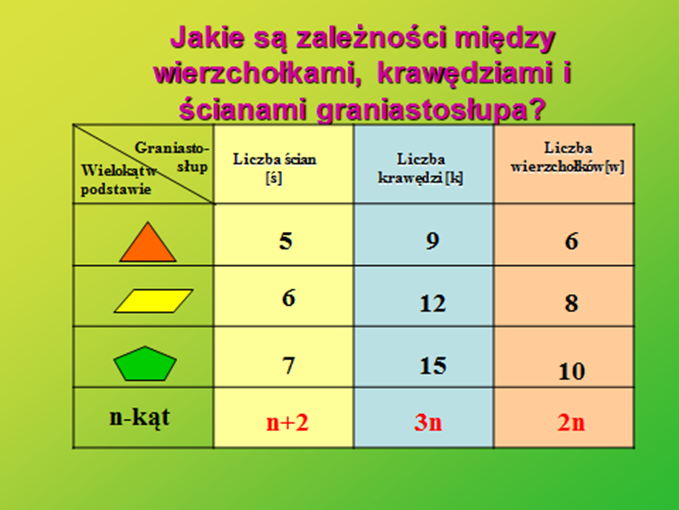 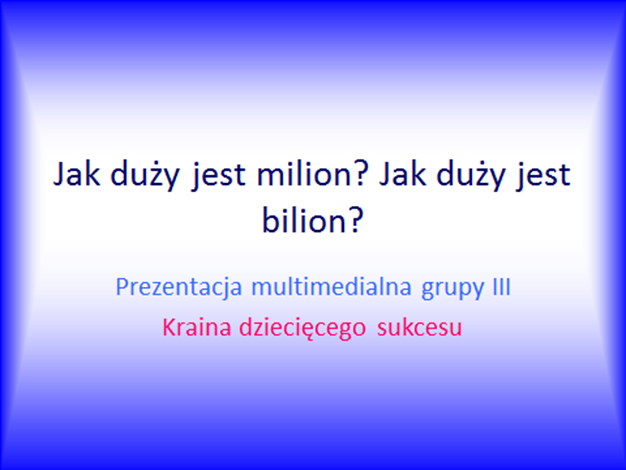 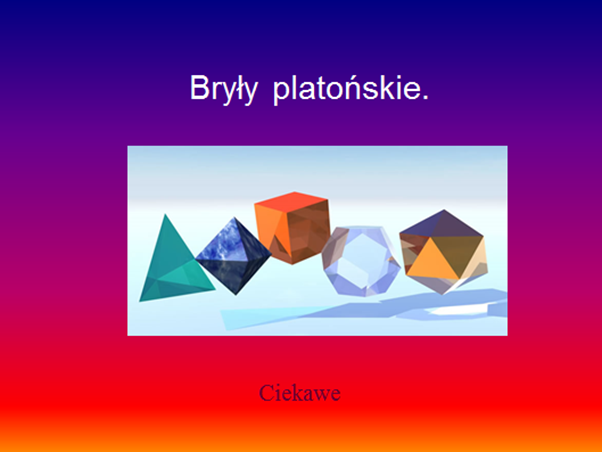 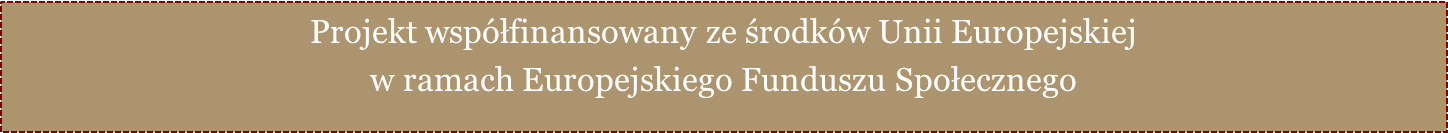 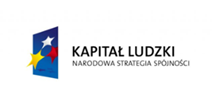 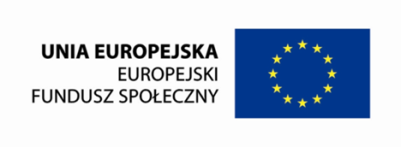 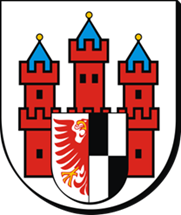 PREZENTACJE MULTIMEDIALNE
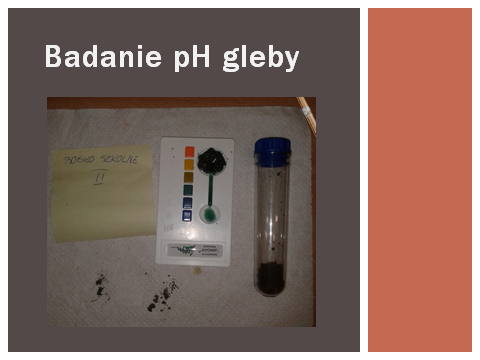 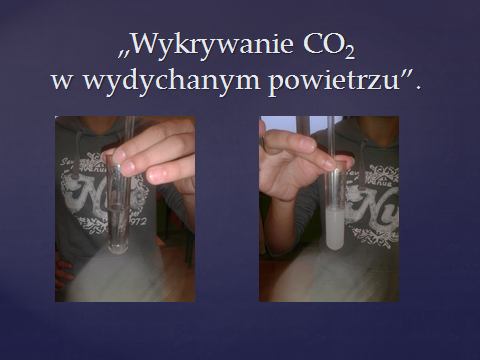 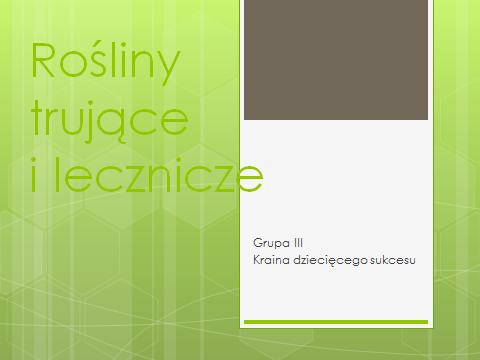 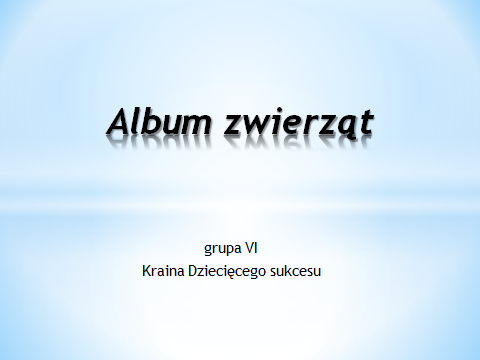 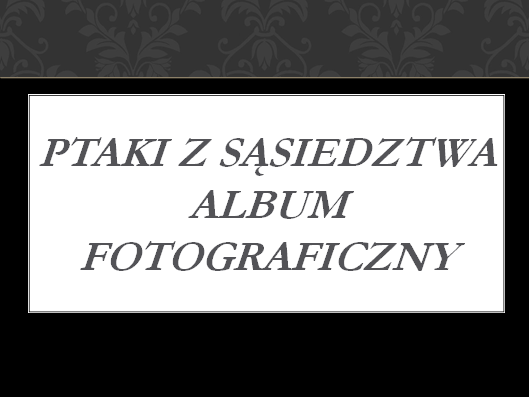 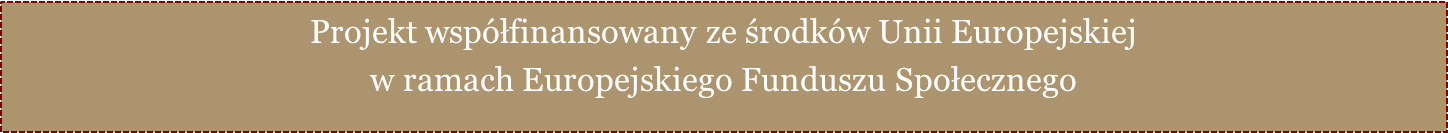 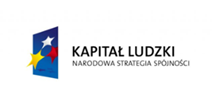 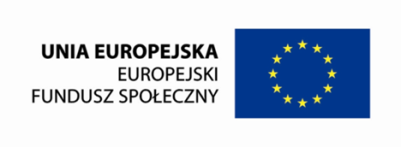 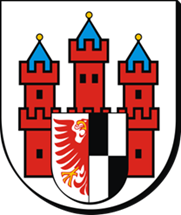 APLIKACJE INTERAKTYWNE
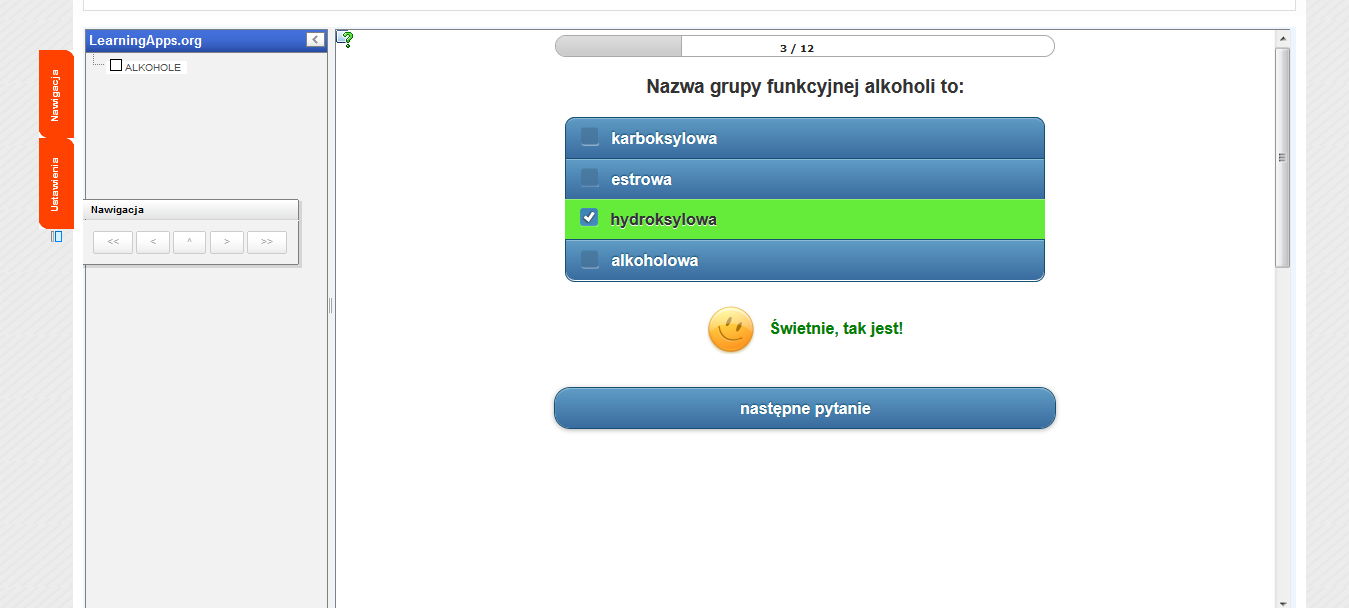 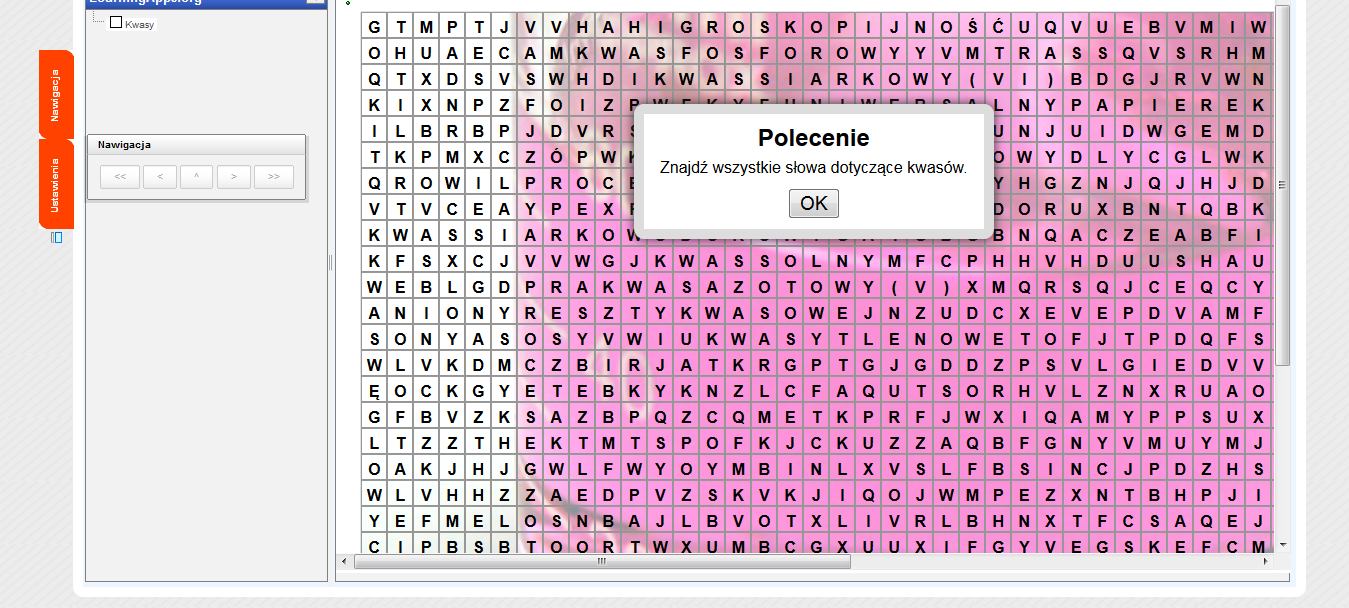 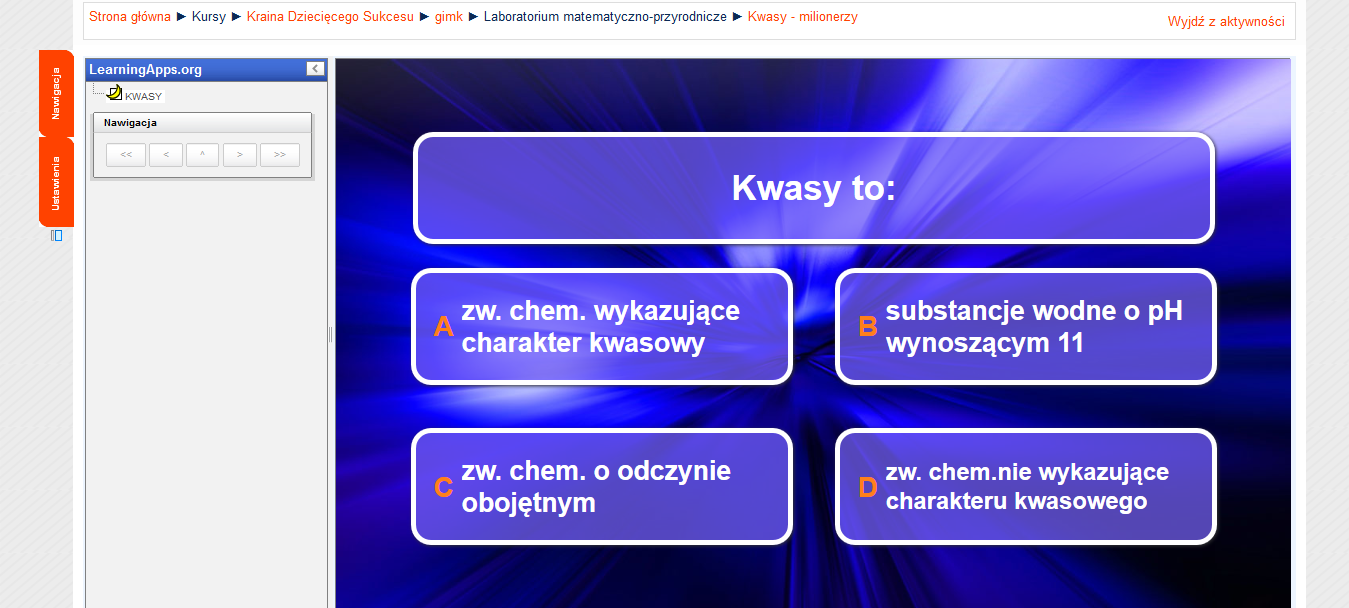 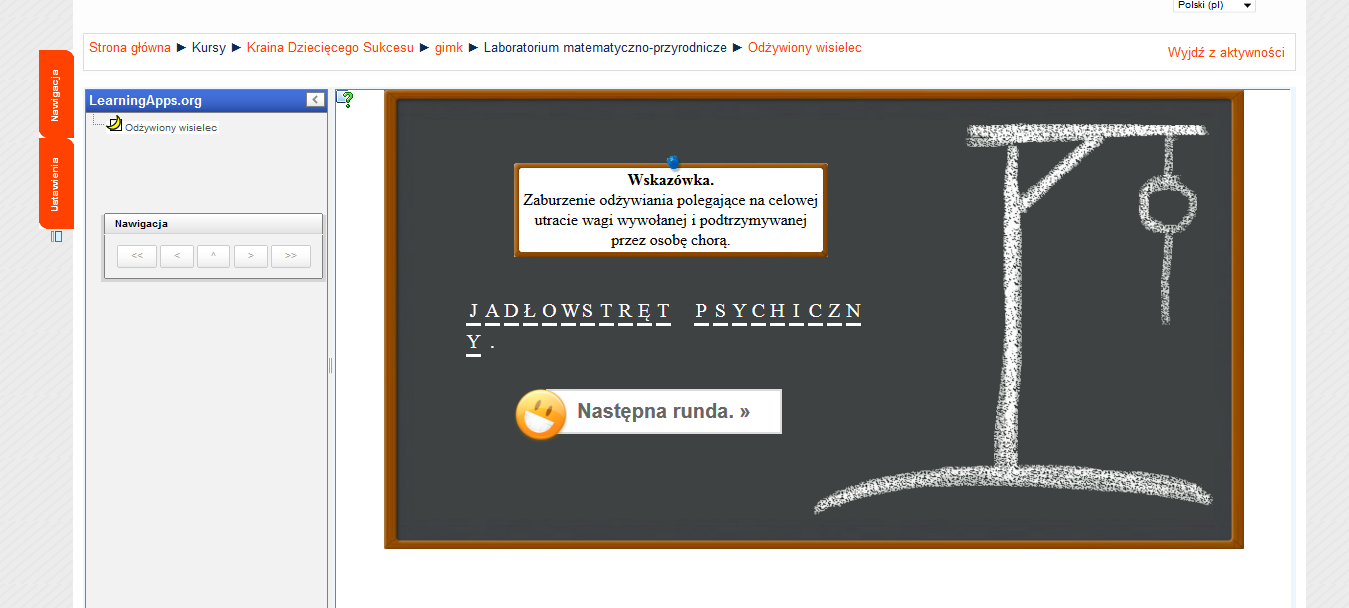 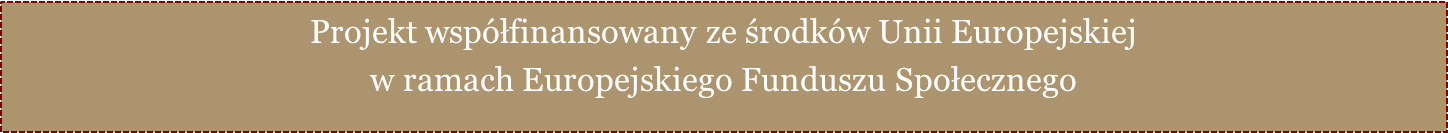 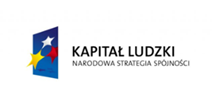 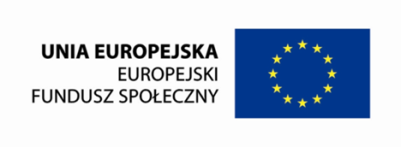 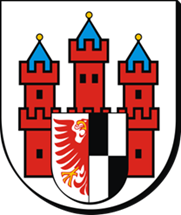 PATFORMA MOODLE
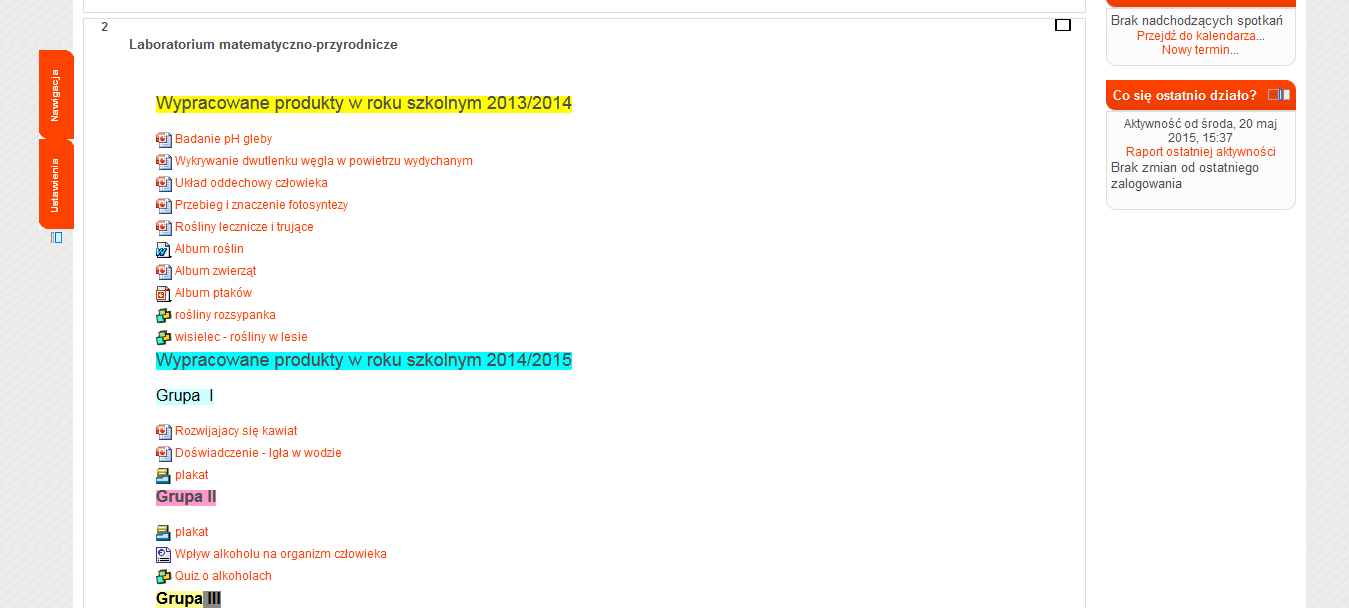 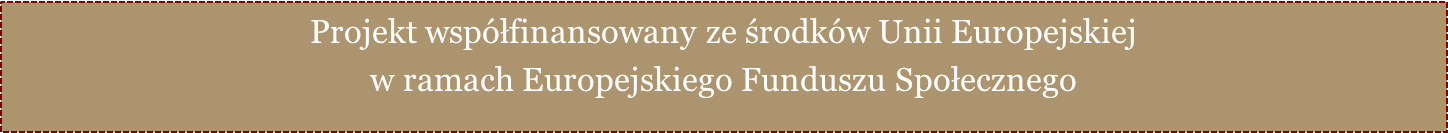 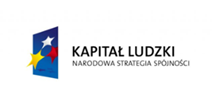 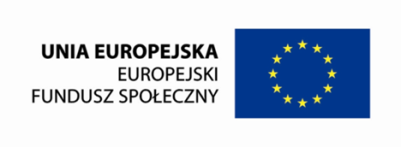 WAKACYJNY OBÓZ PRZYRODNICZY 
W BIAŁYM DUNAJCU
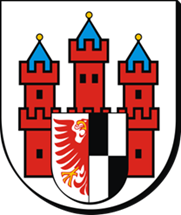 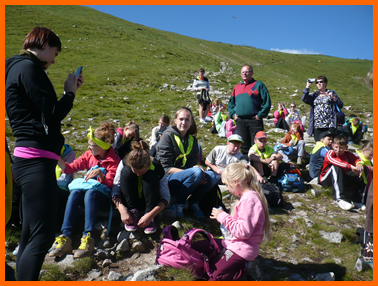 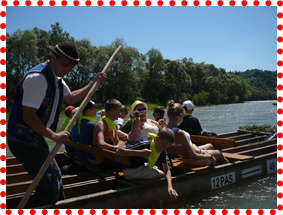 11 najaktywniejszych uczniów naszej szkoły wzięło udział w dwutygodniowym obozie przyrodniczym
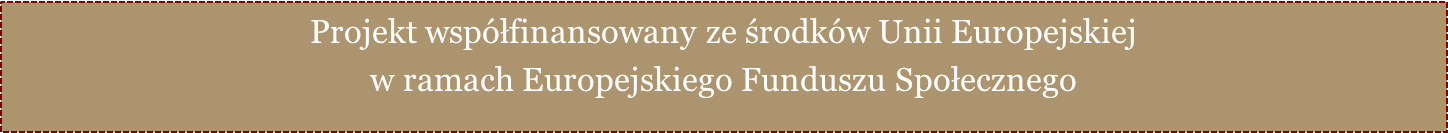 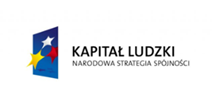 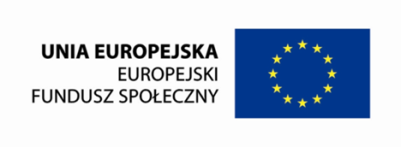 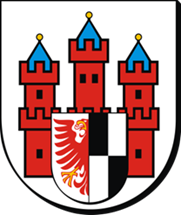 Obóz był kontynuacją działań w zakresie kształtowania matematyczno-przyrodniczych kompetencji kluczowych. Uczniowie obserwowali procesy zachodzące w przyrodzie     i inne ciekawe zjawiska uwzględniające zagadnienia ekologiczne.
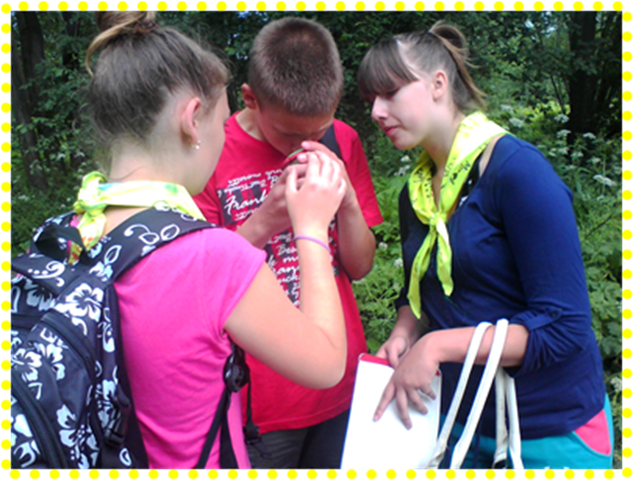 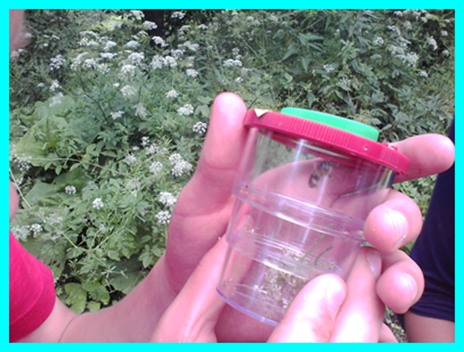 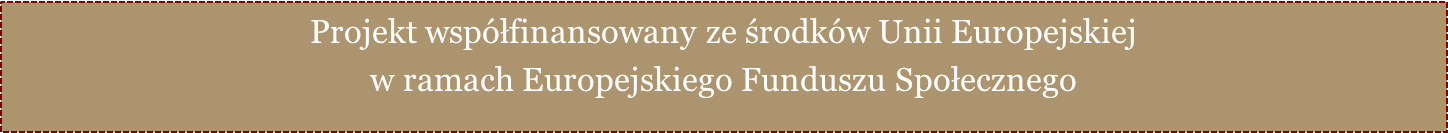 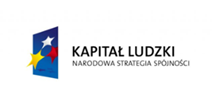 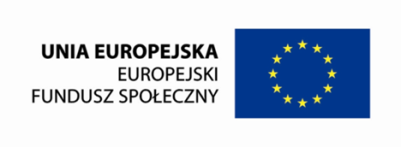 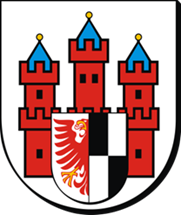 WYJAZD NAUKOWY DO TRÓJMIASTA
15-17 maja 2015r.
Warsztaty „Jak przekop Wisły zabezpiecza Żuławy przed powodzią?”
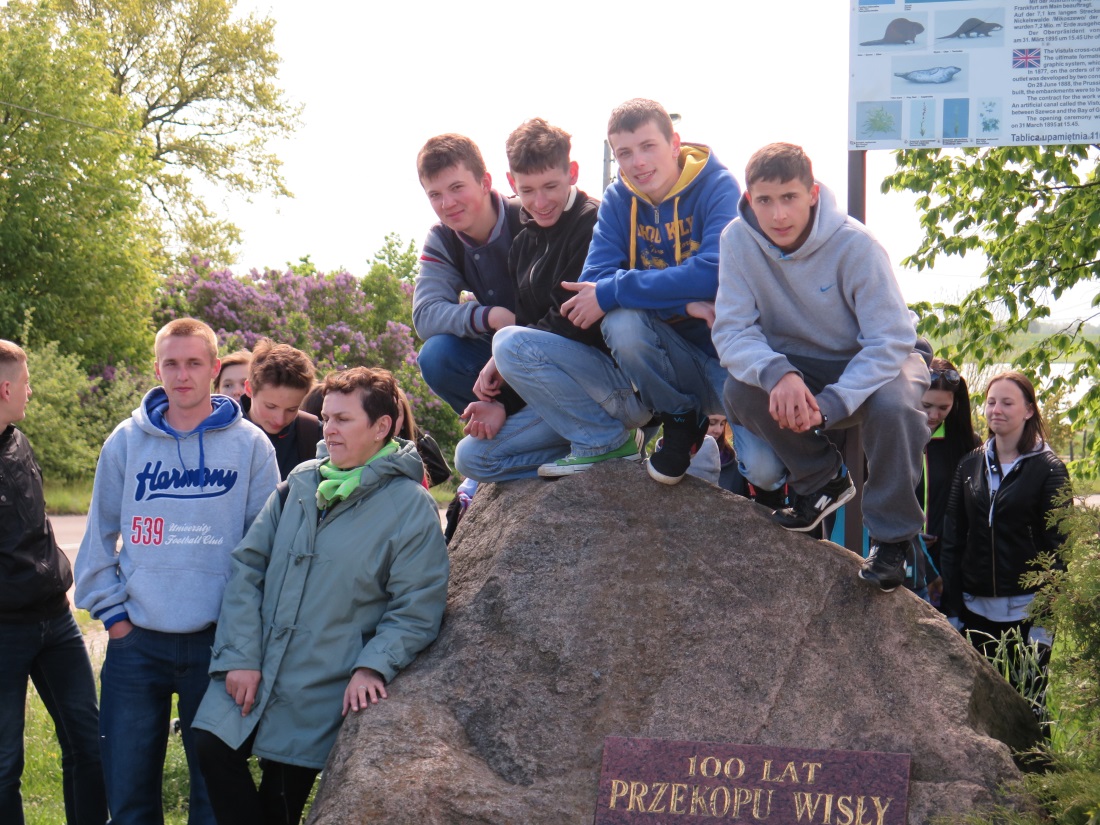 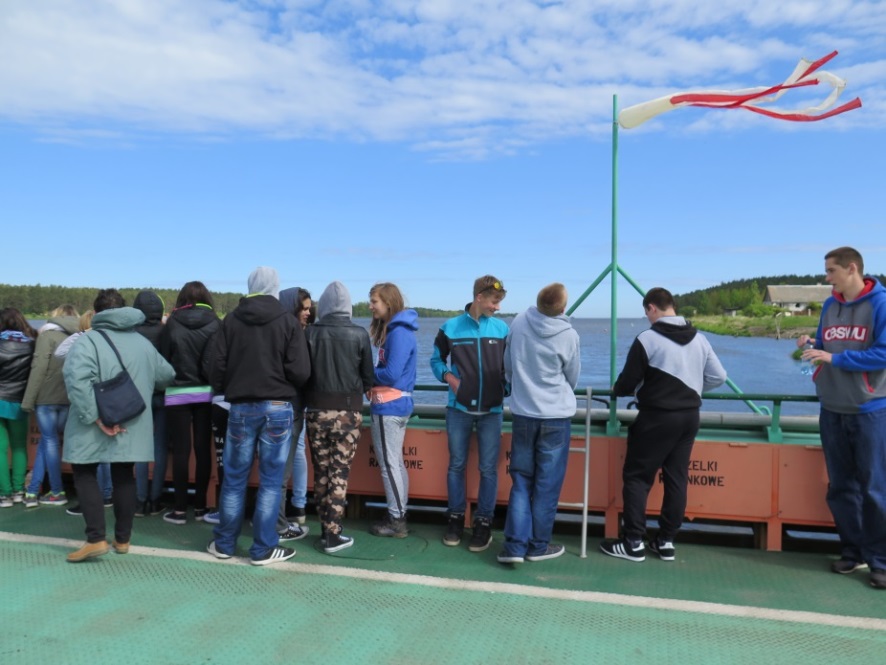 W wyjeździe wzięło udział
– 20 dziewcząt i 18 chłopców
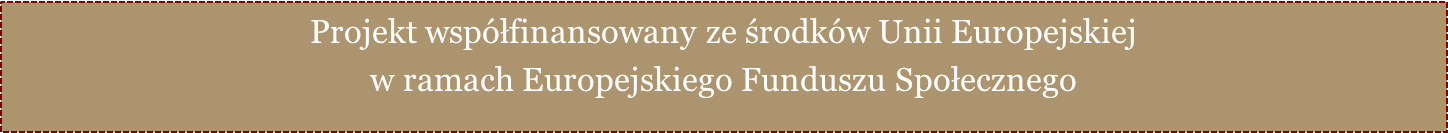 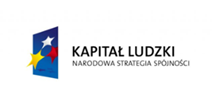 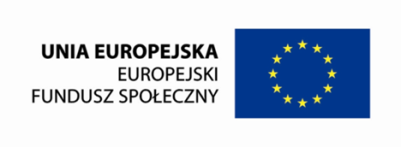 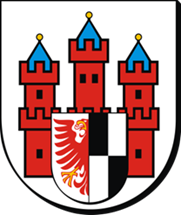 Warsztaty w Centrum Hewelianum w Gdańsku
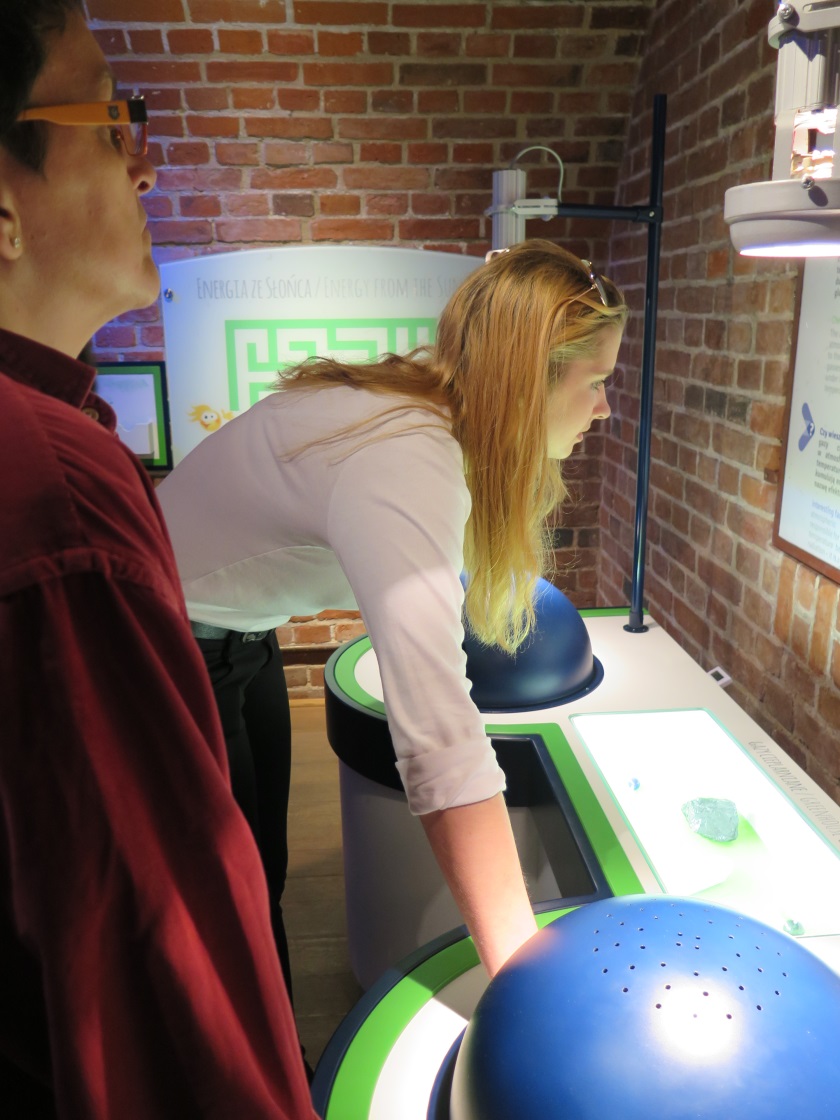 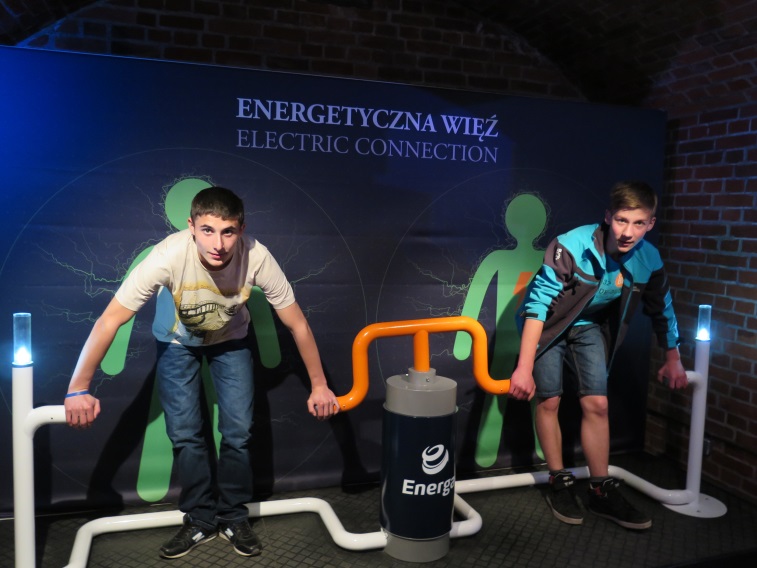 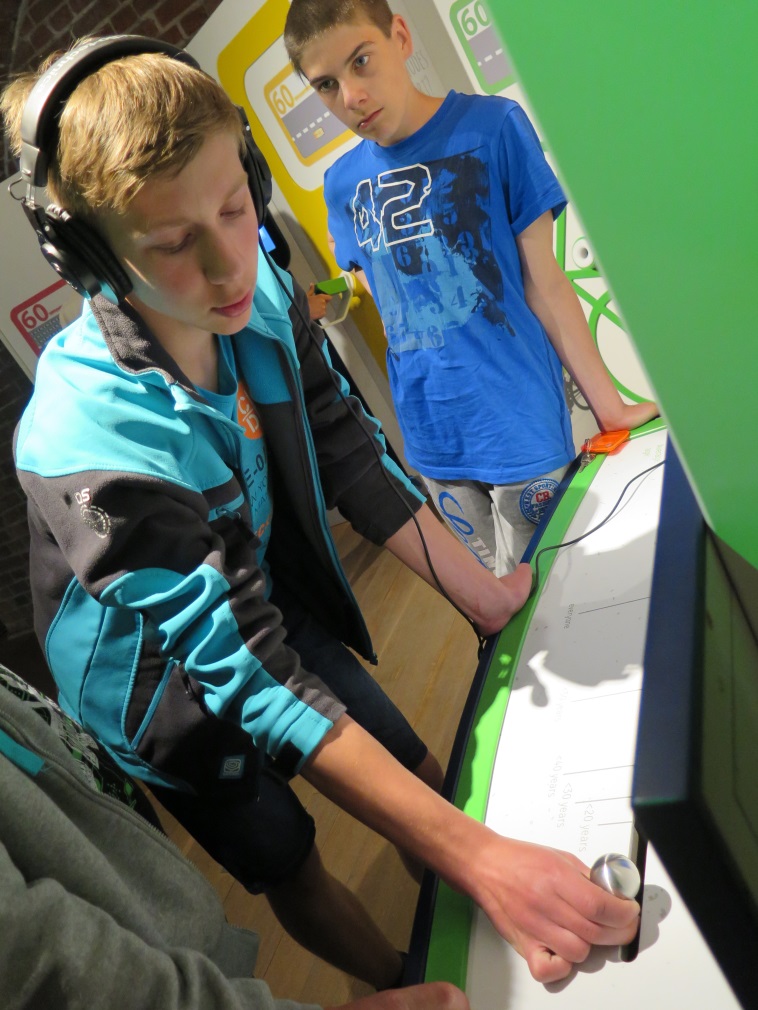 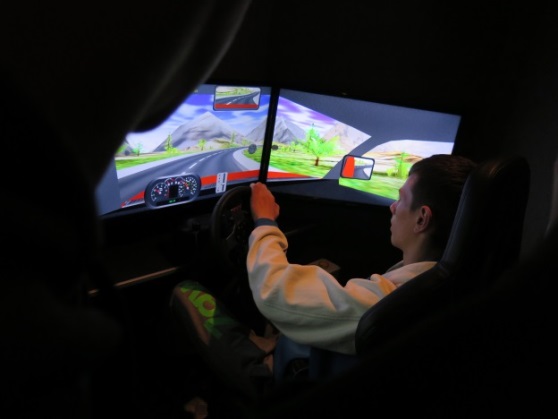 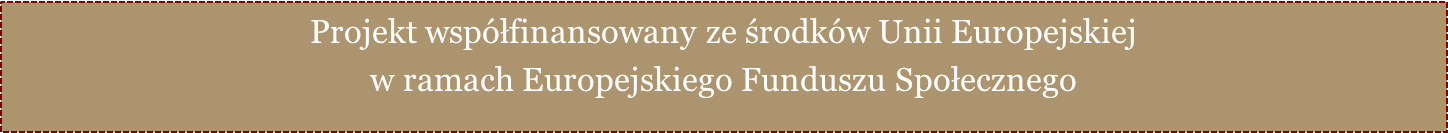 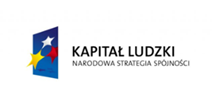 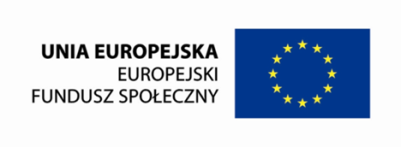 Warsztaty w Centrum Nauki EKSPERYMENT w Gdyni
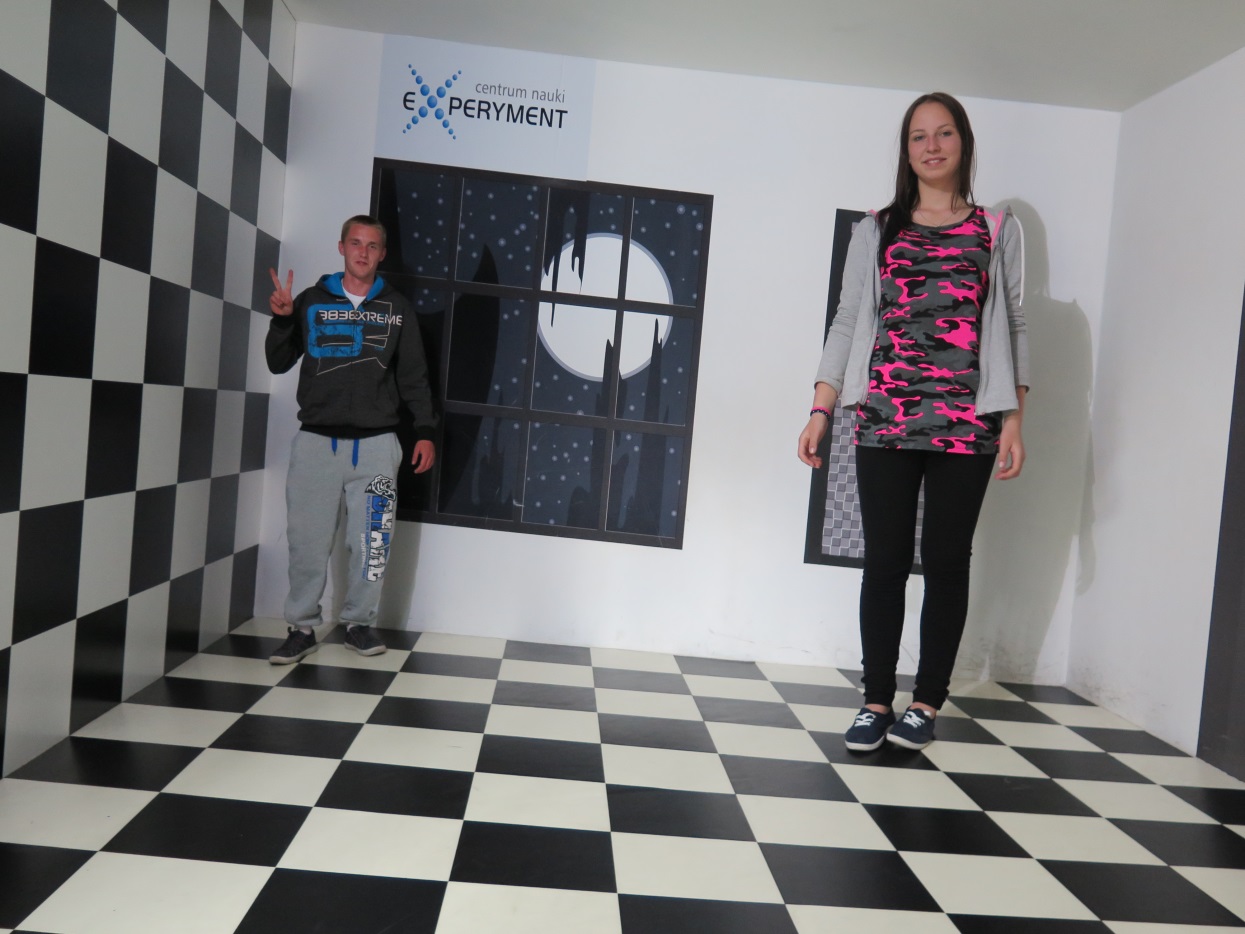 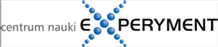 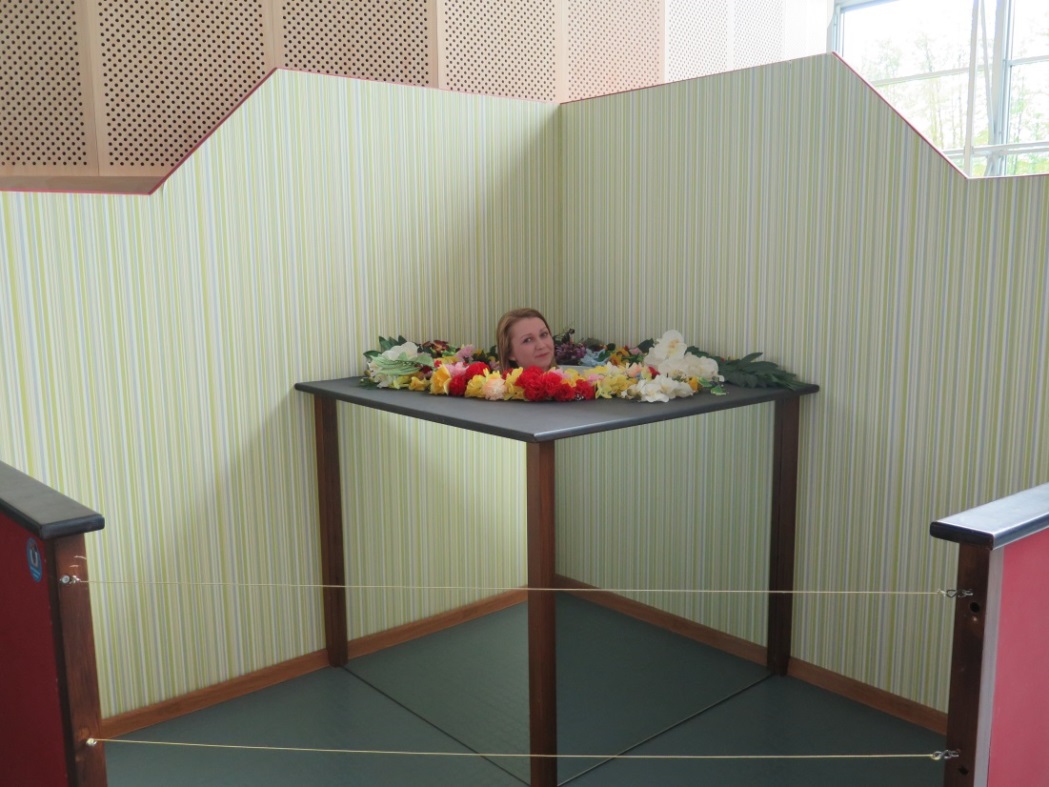 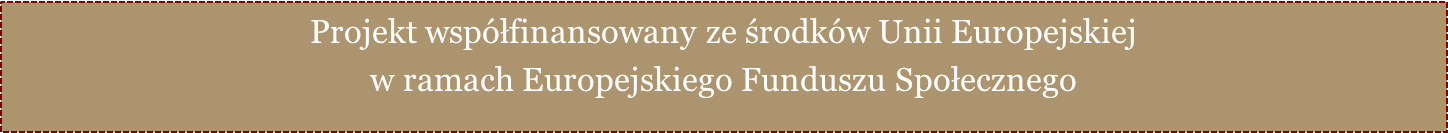 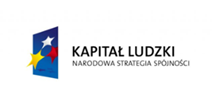 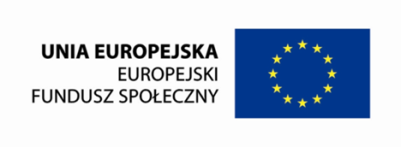 UMIEJĘTNOŚCI UCZNIÓW PO ZAKOŃCZENIU PROJEKTU
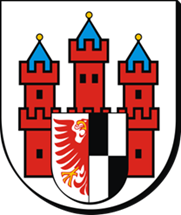 Całościowe postrzeganie rzeczywistości matematyczno-przyrodniczej.
Samodzielne podejmowanie próby rozwiązania problemu, oswojenie się z nietypowymi sytuacjami problemowymi.
Dostrzeganie zastosowania zdobytej wiedzy w życiu codziennym.
Prawidłowe argumentowanie własnych sądów i opinii, właściwe wnioskowanie.
Właściwe wykorzystanie technologii informacyjno-komunikacyjnej    w procesie uczenia się. 
Korzystanie z doświadczeń i pracy innych uczniów, dzielenie się swoją wiedzą i spostrzeżeniami. 
Prawidłowe funkcjonowanie  w grupie oraz w sytuacji współzawodnictwa.
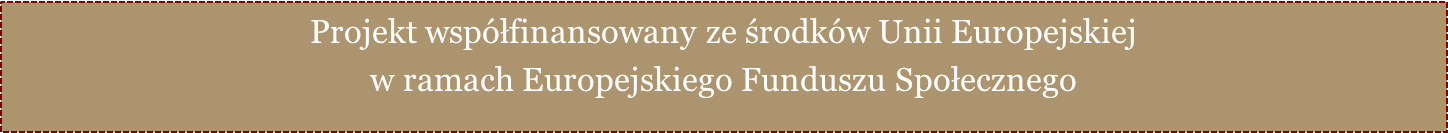 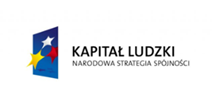 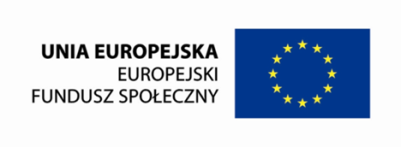 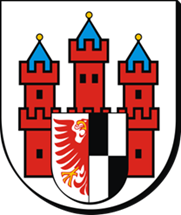 WNIOSKI NA PRZYSZŁOŚĆ
Wykorzystywać mocne strony uczniów w celu budzenia w nich wiary we własne siły i możliwości. 
Wspomagać i wspierać uczniów  w ich rozwoju poznawczym. 
Wdrażać do samoorganizacji pracy ucznia i motywować  do stałego rozwoju.
Regularnie konsultować wyniki pracy, a więc uczyć systematyczności.
Doskonalić umiejętność rozwiązywania problemów  w różny sposób.
Przygotować  do efektywnego wykorzystywania własnej wiedzy.
Uczyć rzetelności w myśleniu i działaniu.
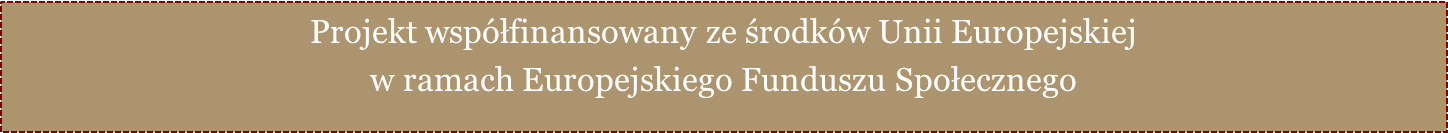 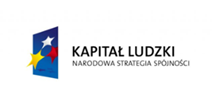 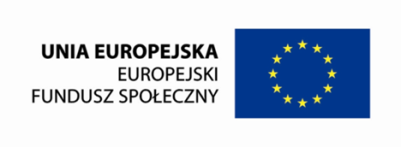